Artist SupportGrant
ApplicationWorkshop
DateLocation, Region Details
North Carolina Arts Council’s Artist Support Grant
The Artist Support Grant provides direct support to individual artists for professional and artistic development, either to enhance their skills and abilities to create work, or to improve their business operations and capacity to bring the work to audiences.
Disciplines
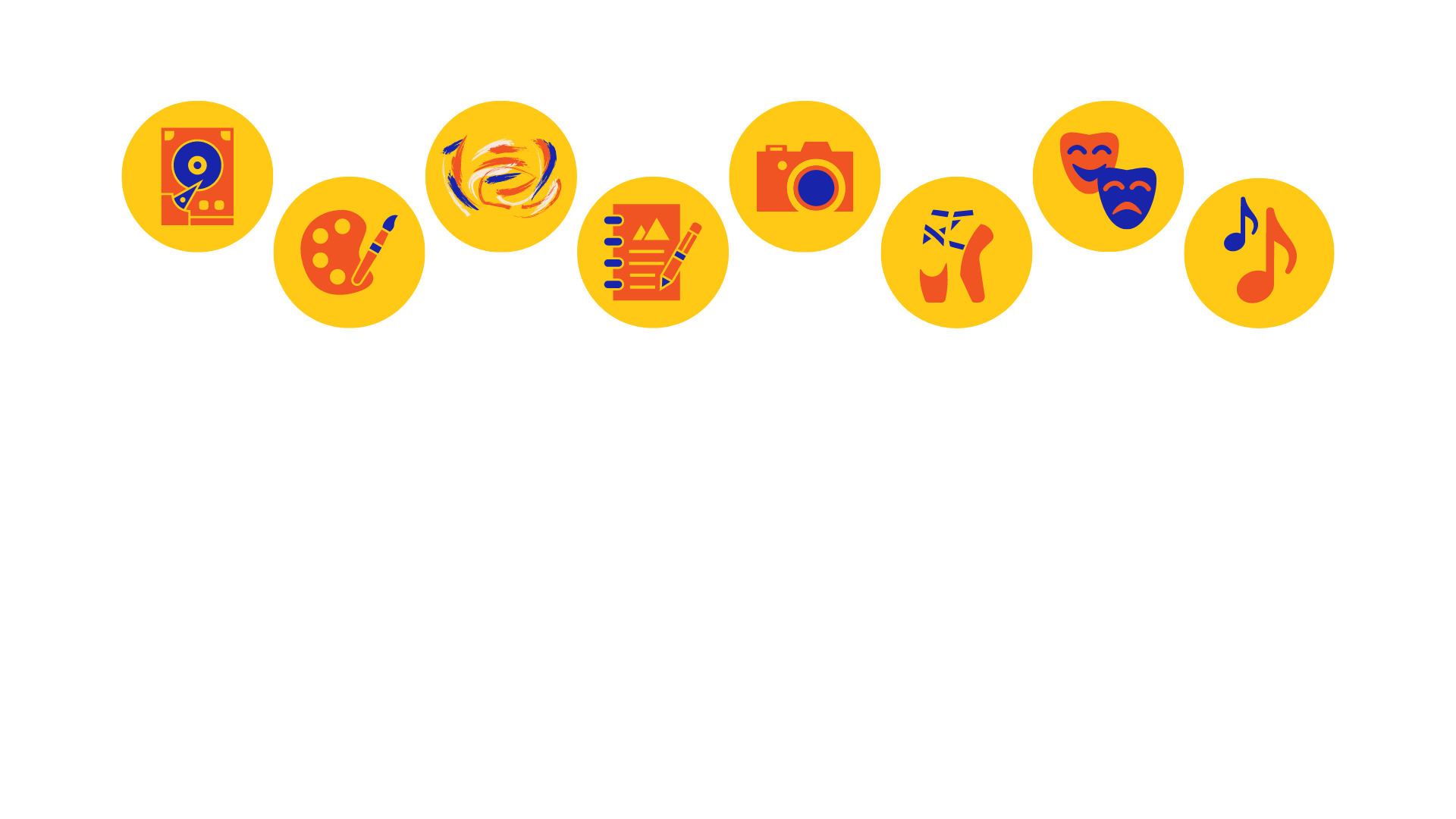 The Artist Support Grant is intended to support a broad range of talented visual, performing, literary, and interdisciplinary artists.
18 Regions Award Artist Support Grants
Eligibility for application
Emerging and established artists
Eligible candidates may be either emerging or established artists. Applicants should demonstrate a commitment to spending a significant portion of their time on their work as artists.
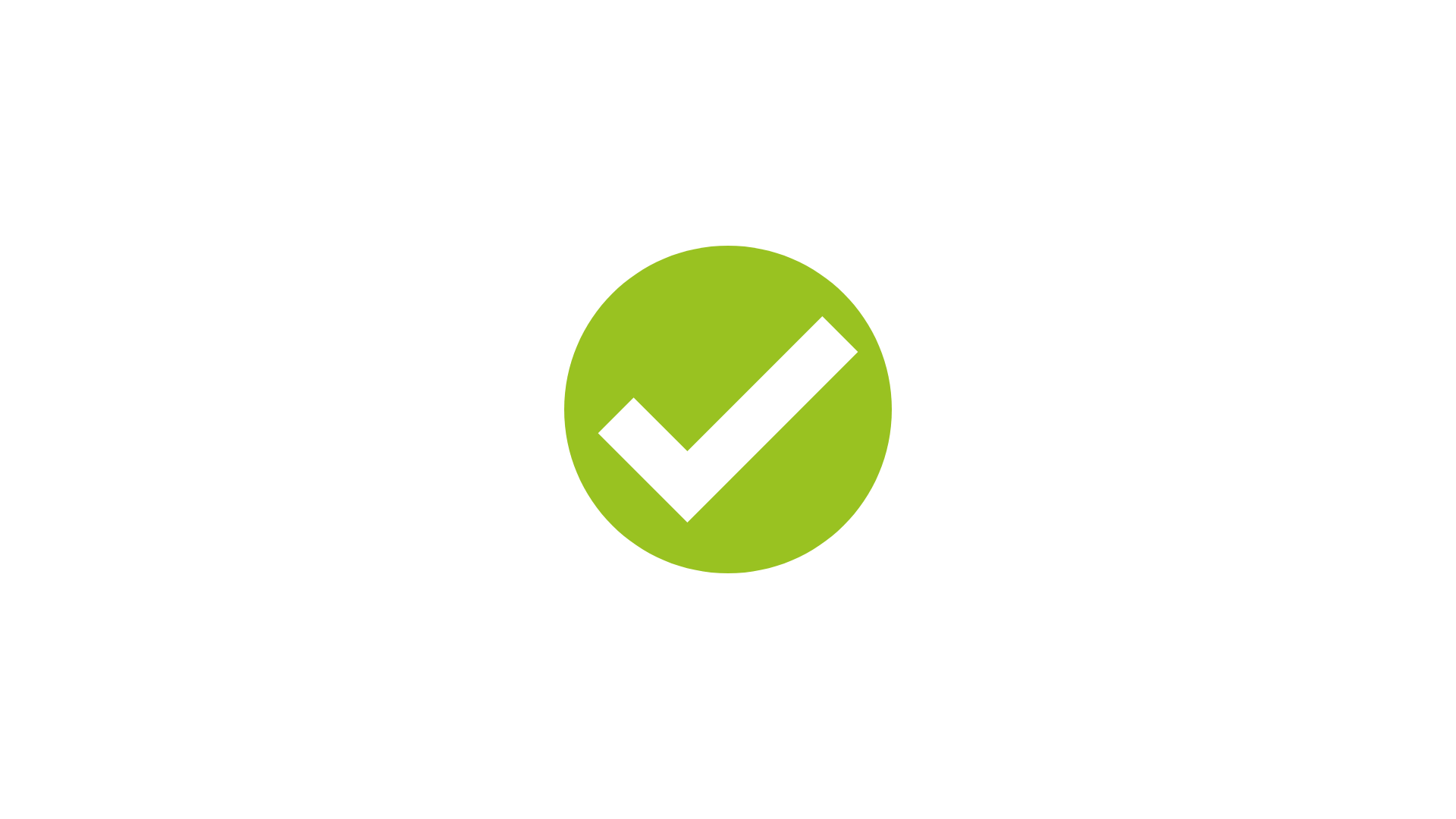 Individuals and groups
Individuals and Artist CollectivesBoth individual artists and small, unincorporated groups of collaborating artists are eligible to apply.
All members of a collaborating team must be North Carolina residents, live in the region where they are applying, and meet the other eligibility requirements. Résumés documenting residence from all team members should be included with the application.
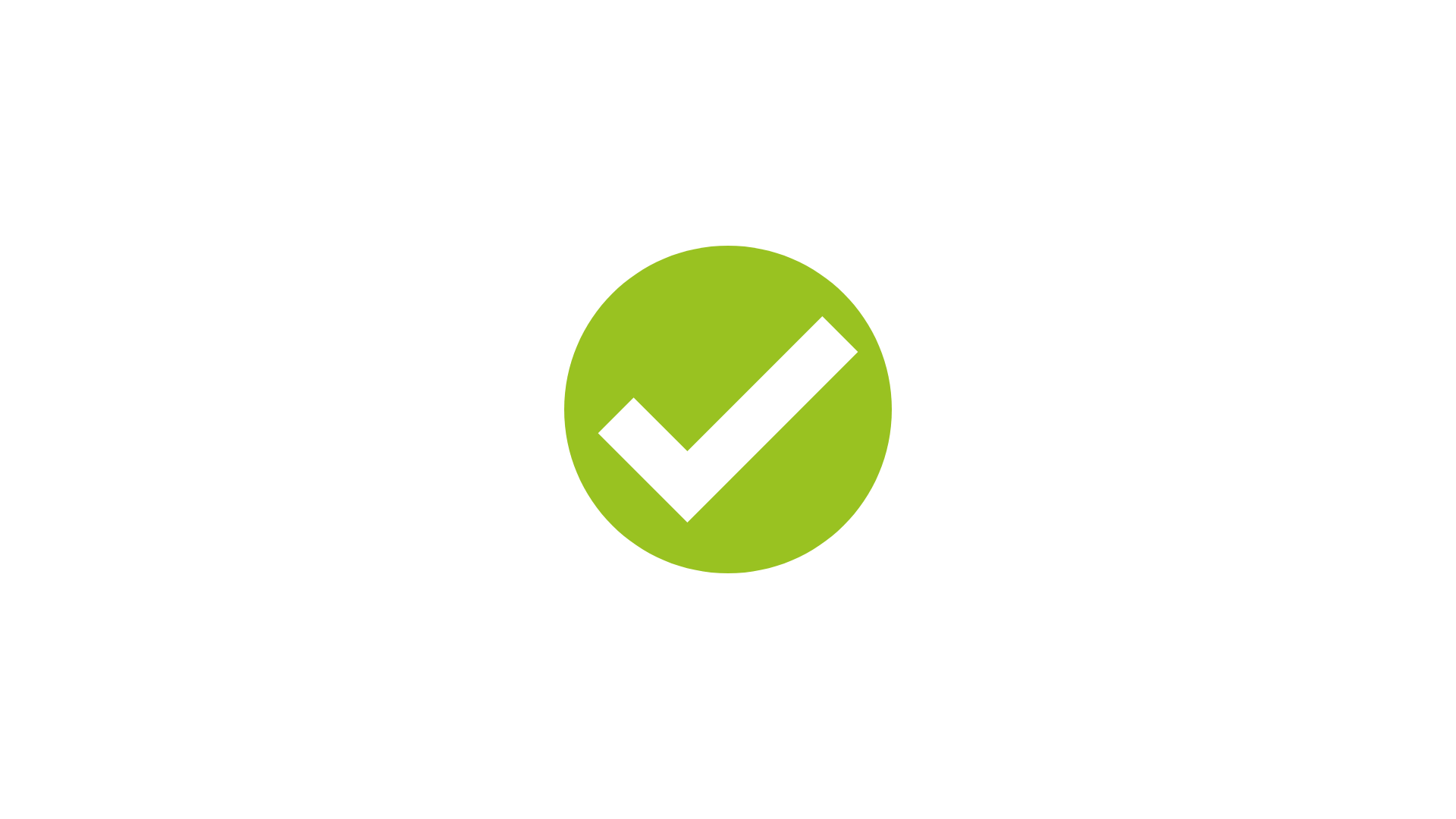 Residency
Artists should have lived in the region where they are applying continuously for at least one year prior to the consortium’s application deadline. An applicant must be at least 18 years old and either a U.S. citizen or a lawful permanent resident. Proof of residence and status may be required by the consortium. Artists who live in more than one region should apply only where they spend the majority of the year.
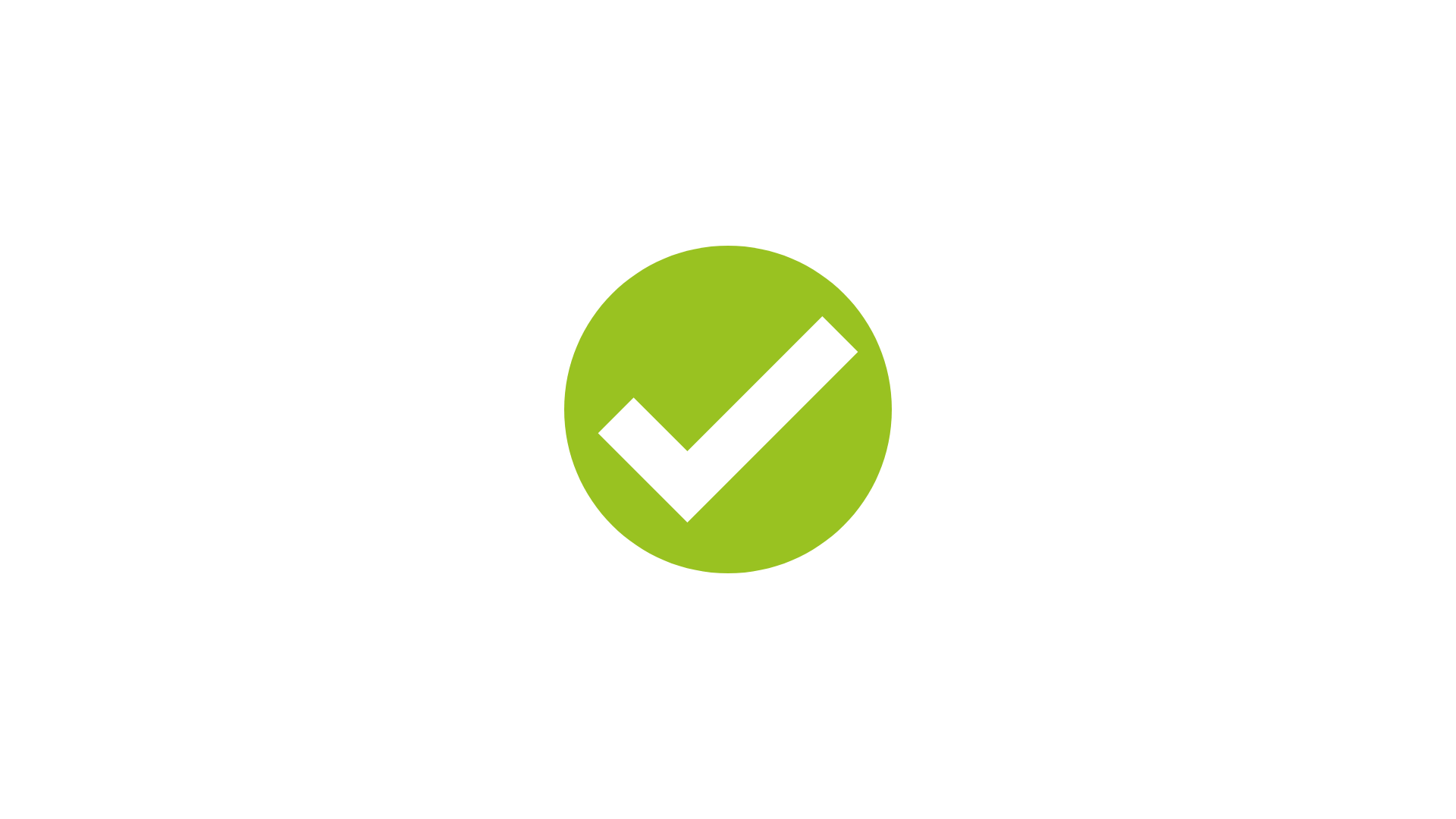 Who are NOT eligible
Multiple awardsArtists who are sole proprietors of organizations that have already received funding for FY 2025-2026 from the N.C. Arts Council are ineligible to apply.
Conflict of interestCurrent board and staff members of the participating partner organizations and their family members are not eligible to apply for the award.
StudentsThe Artist Support Grant is intended for adult, non-student artists. Artists enrolled full-time in undergraduate or associate degree-granting programs may not apply for the grant.
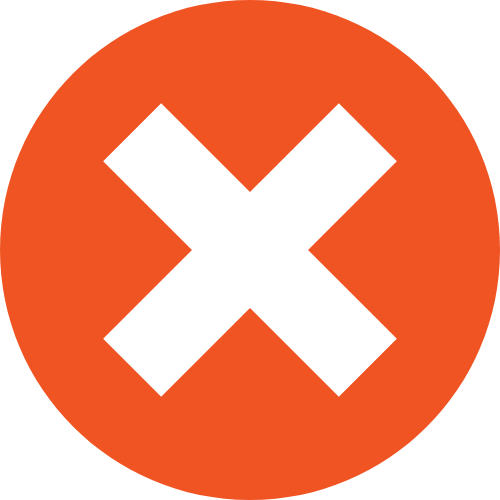 Evaluation criteria
Artistic merit
Demonstrated talent in an art form and overall excellence of the artist’s work
Clear commitment to a career as a practicing professional artist
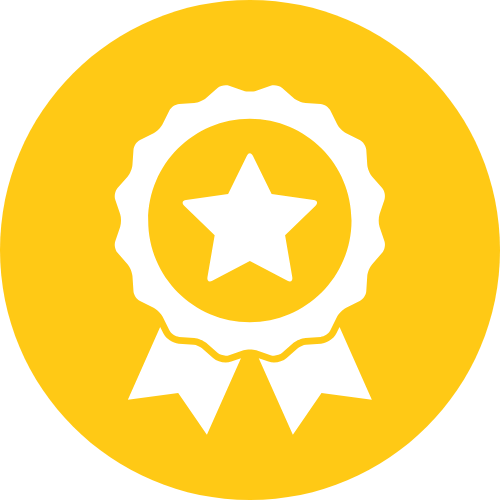 Project Merit
Benefit of the proposed project to the artist’s professional growth
Feasibility of the proposed project
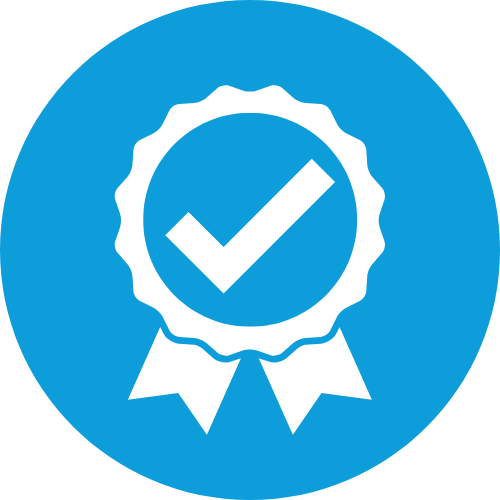 Scope of funding
What the grant will fund
Completion or presentation of a new work
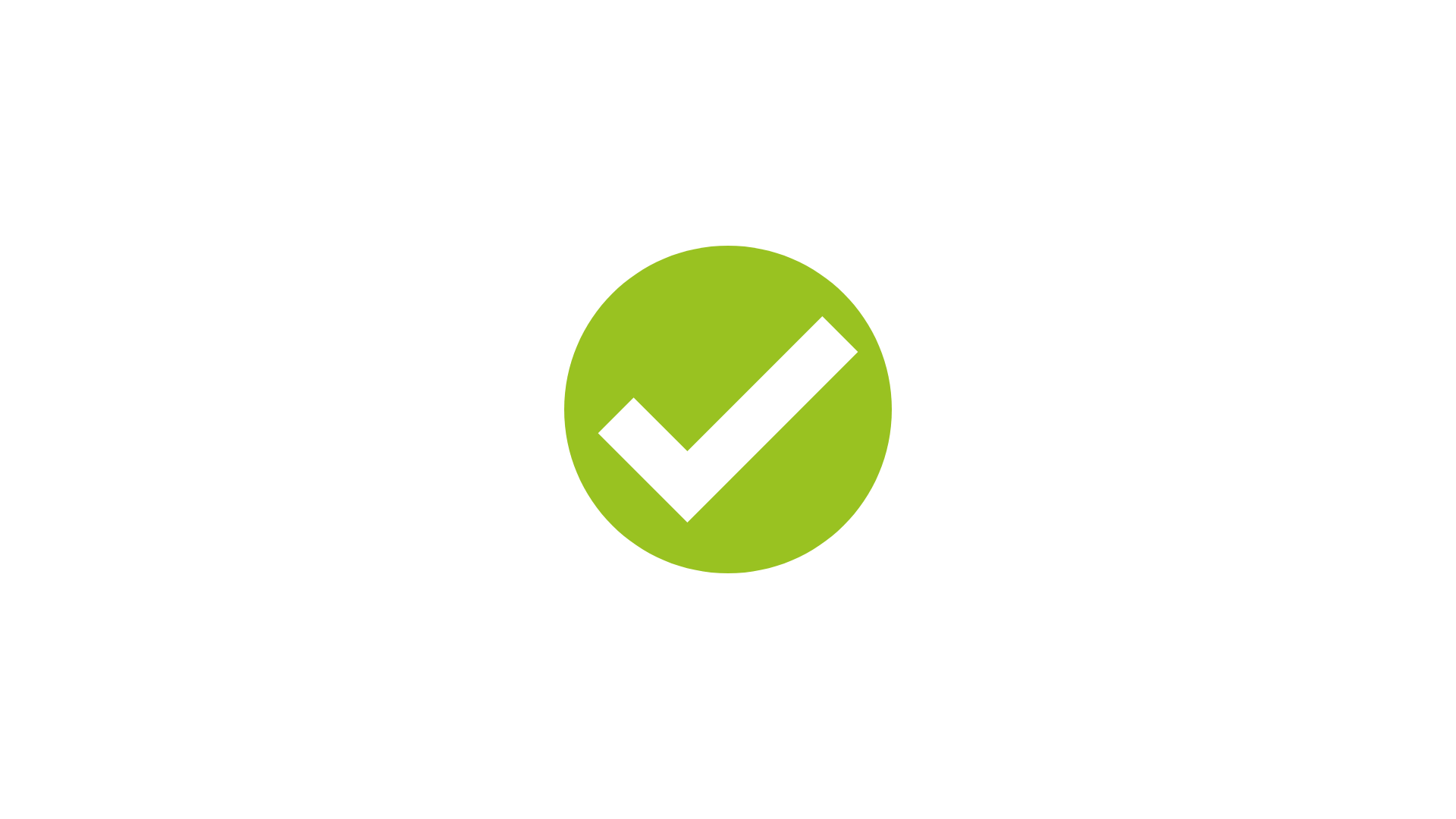 Cost of resources necessary to complete or present a significant new work. 
Examples include: 
Purchasing art supplies
Equipment
Space rental
Career promotion
Projects aimed at advertising artists’ work and/or demonstrating their skill level. 
Examples include: 
Websites
Portfolios
Audio-visual documentation
Online presentation
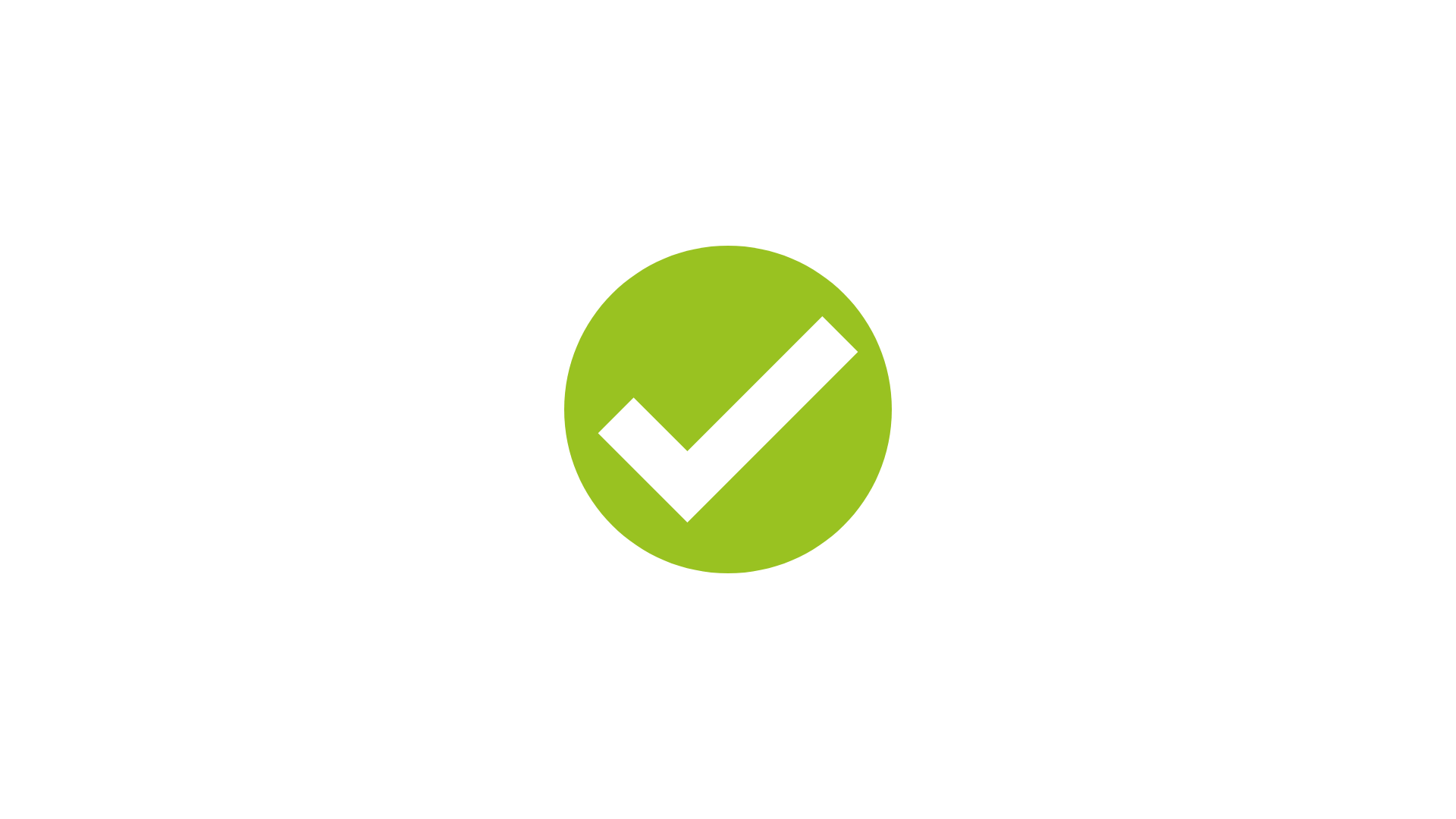 Training
Costs to attend a class or workshop (in-person or virtual) aimed at either enhancing the artists’ skill level or professional development. 
Such as attending a master class or workshop taught by acknowledged authorities in their medium.
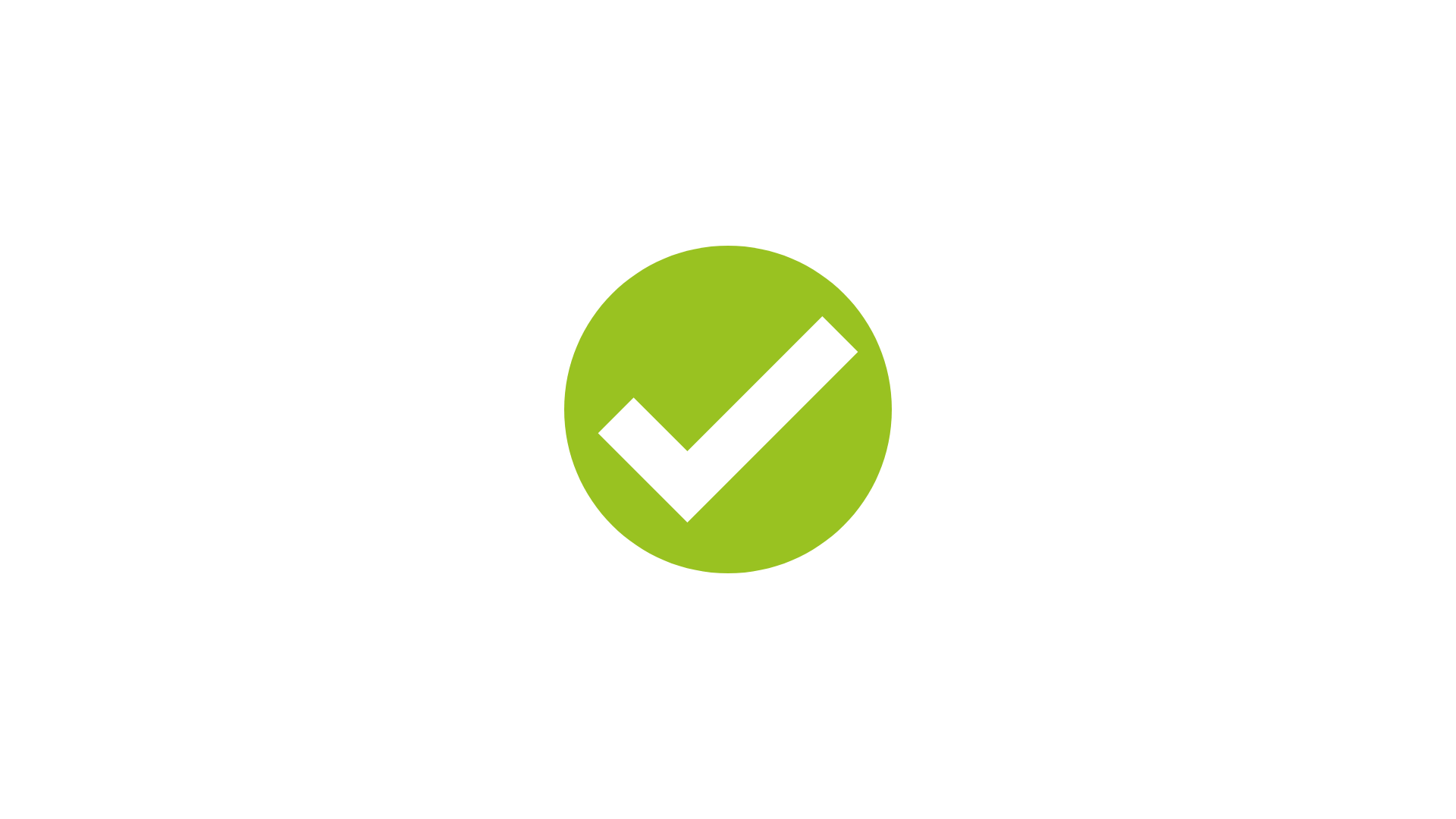 Travel
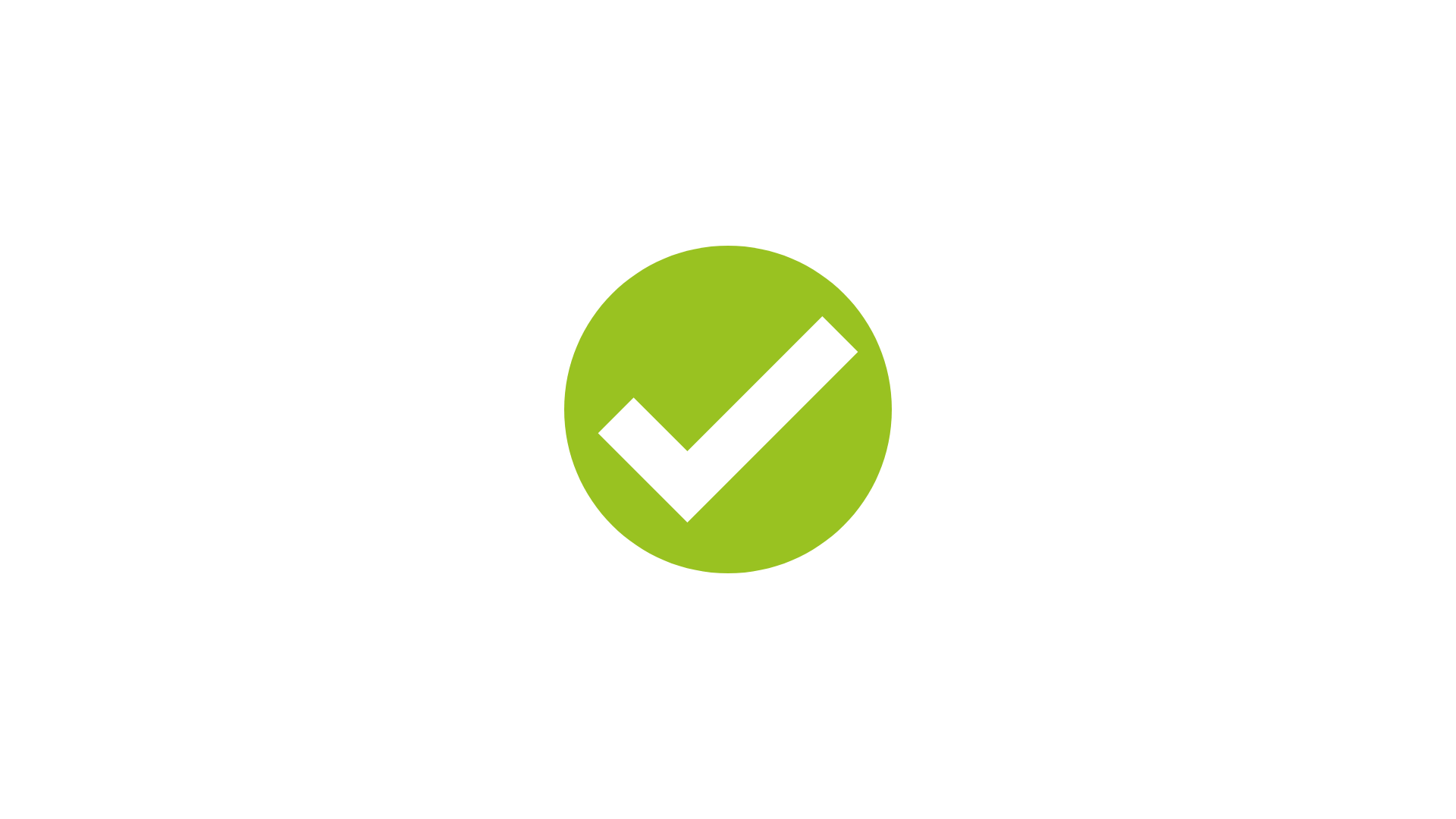 Costs of transportation, lodging, and food for training, professional conferences, or research.
Artists fees
Up to 50% of grant amount may be used towards artist fees!
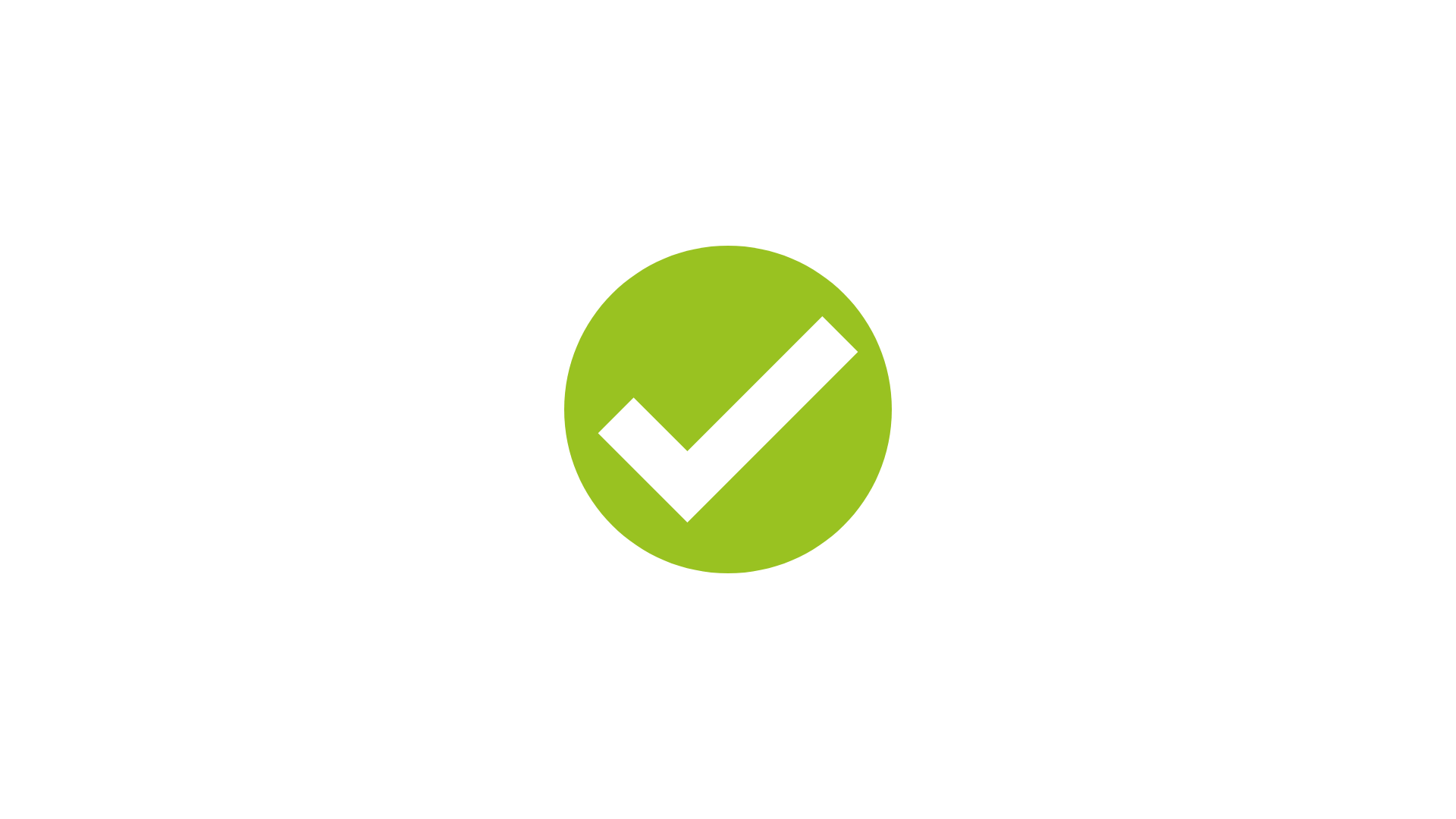 What the grant will NOT fund
Scholarships for undergraduate- or graduate-level education
Projects that support or oppose a particular candidate for public office
Projects that are exclusive to members of a particular religious faith group
Non-profit initiatives
Projects that do not have a direct effect on the applicant’s growth as an artist 
e.g., the promotion of other artists’ work
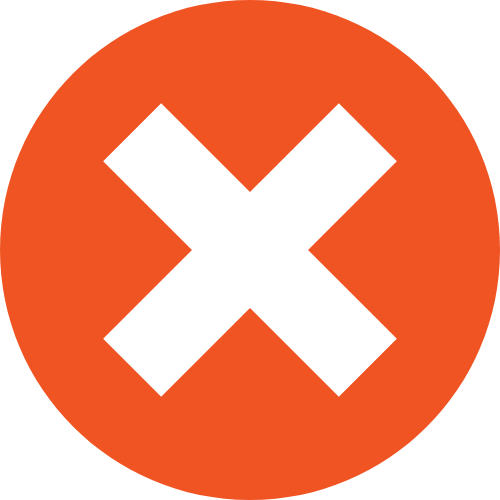 The Application
Project Narrative
Your Project Narrative should explain your proposed project and how it will have an impact on your career as an artist. Include an artist statement and project description:

Describe your project and the proposed use of funds.

Explain what this project will enable you to do that you are unable to do now.

Summarize how this project will advance your career or development as an artist.
Project Narrative
Your proposal is competitive.  Make sure it also:

Feasible
Don’t propose a project that seems beyond your capacity either in terms of cost, access, or other factors. 

A logical step for you 
It should make sense why the workshop tuition, computer, brochure, or new studio you want would be relevant and helpful to you at this point in your career.
Project Narrative
Use simple, declarative sentences, active voice—and get to the point. Observe the space or page limits. Say what you need to say as efficiently as possible.
The narrative is not an artist statement. Keep your answers focused on the practical needs and outcomes of your project.

Who, what, when, where, why, and how. 
If you find, after you’ve answered the application queries, that you haven’t addressed one or more of the questions, you might want to revisit your responses.
Budget
Budget
Provide as much detail as possible.   

You can see the difference in the detailed budget on the right:

Example 1				Example 2
Travel: $600			Mileage (200 mi. @ .535):	 $107
					Lodging (4 nights @ $85):	 340
					Meals (5 days @ $35): 	 175
					Total: 				$622
Budget
Provide supporting documentation.
For most equipment, airfares, and materials, prices can be found online. For professional services, request an estimate. 
Always provide documentation for class, workshop, or conference registration costs.
If studying with a specific teacher is part of your proposal, explain why it is important to your growth and provide documentation of the teacher’s credentials.
Budget
Budget
You are not required to spend your own money!

If applicable, show other sources of income.

If you are pursuing or have secured donations from others, especially for more ambitious projects, include that information, as well. 

Leave enough room on the expected income side of your budget to make it clear that you do need the grant.
Work sample descriptions and labeling
An inventory list should accompany the work samples provided.
Work samples should be recent -three years or less. 
The basic information is specific to each discipline. This will be explained in further detail on the next slides.
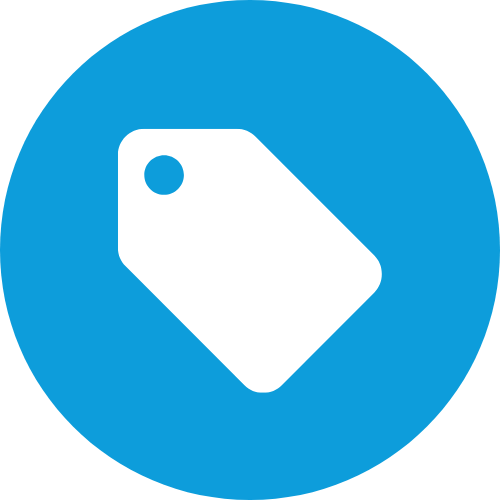 Visual art and craft work samples
Up to 15 images of your work.
Images must be high quality – not blurry or pixelated. 
DescriptionIn the inventory list, provide the title, date of completion, medium, and dimensions of the work you have uploaded to the application.
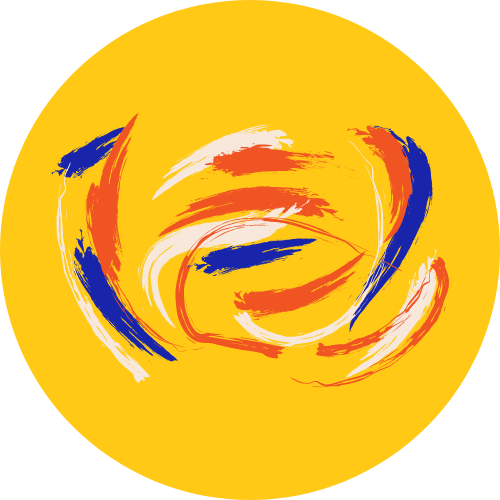 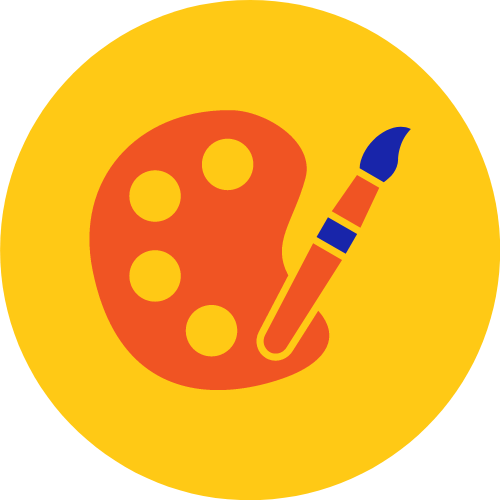 Music work samples
Documentation of up to three recorded performances. Audio or video uploaded may not exceed a total time of ten minutes.
DescriptionIn the inventory list, include date and location of performance, title of piece, names of conductors, lead performers/musicans, etc. A short summary may also be included. 
Composers and songwriters should also submit scores, lyrics, and/or lead sheets, as appropriate.
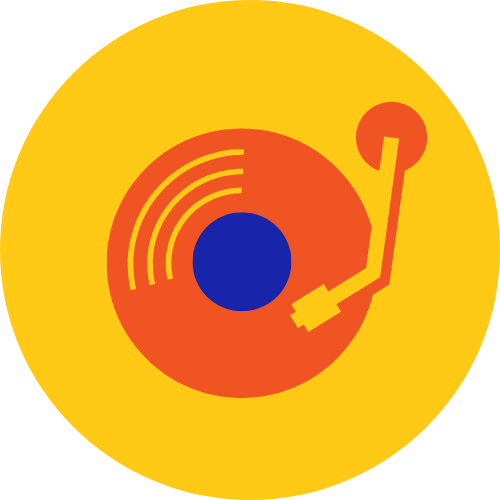 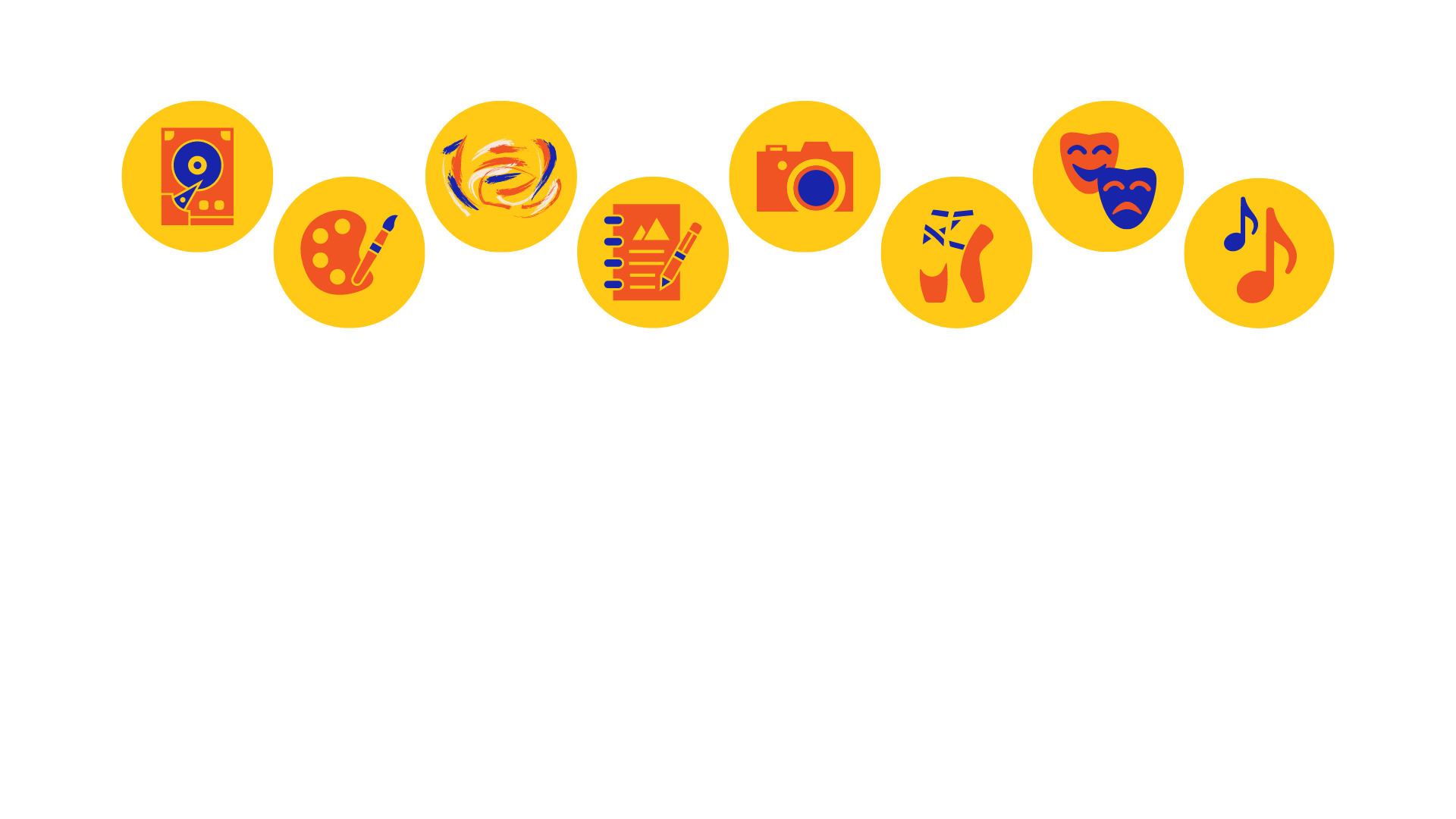 Film work samples
Documentation of one or more completed films. 
Video clips not to exceed five minutes.
DescriptionIn the inventory list, include date of work sample,  title of piece, names and roles of key people, including directors, lead performers/actors, etc. A short summary may also be included.
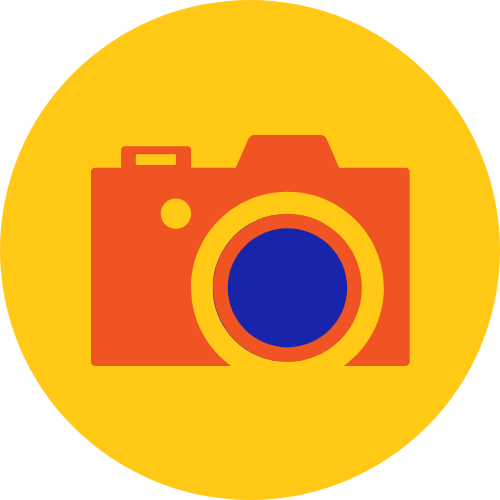 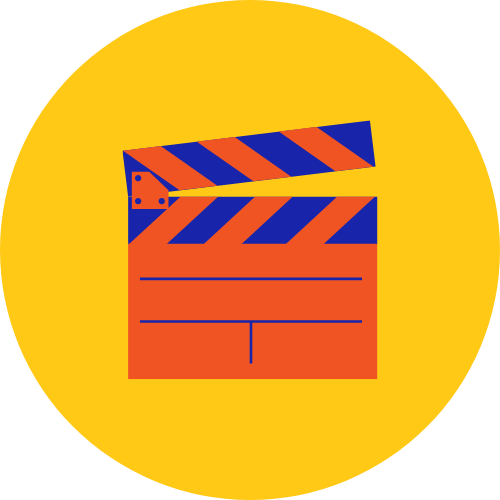 Dance and performing arts work samples
Documentation of up to three recorded performances. Videos uploaded may not exceed a total time of ten minutes.
DescriptionIn the inventory sheet, include date and location of performance, title of piece, names and roles of key people, including choreographers and lead performers/dancers, etc. A short summary may also be included.
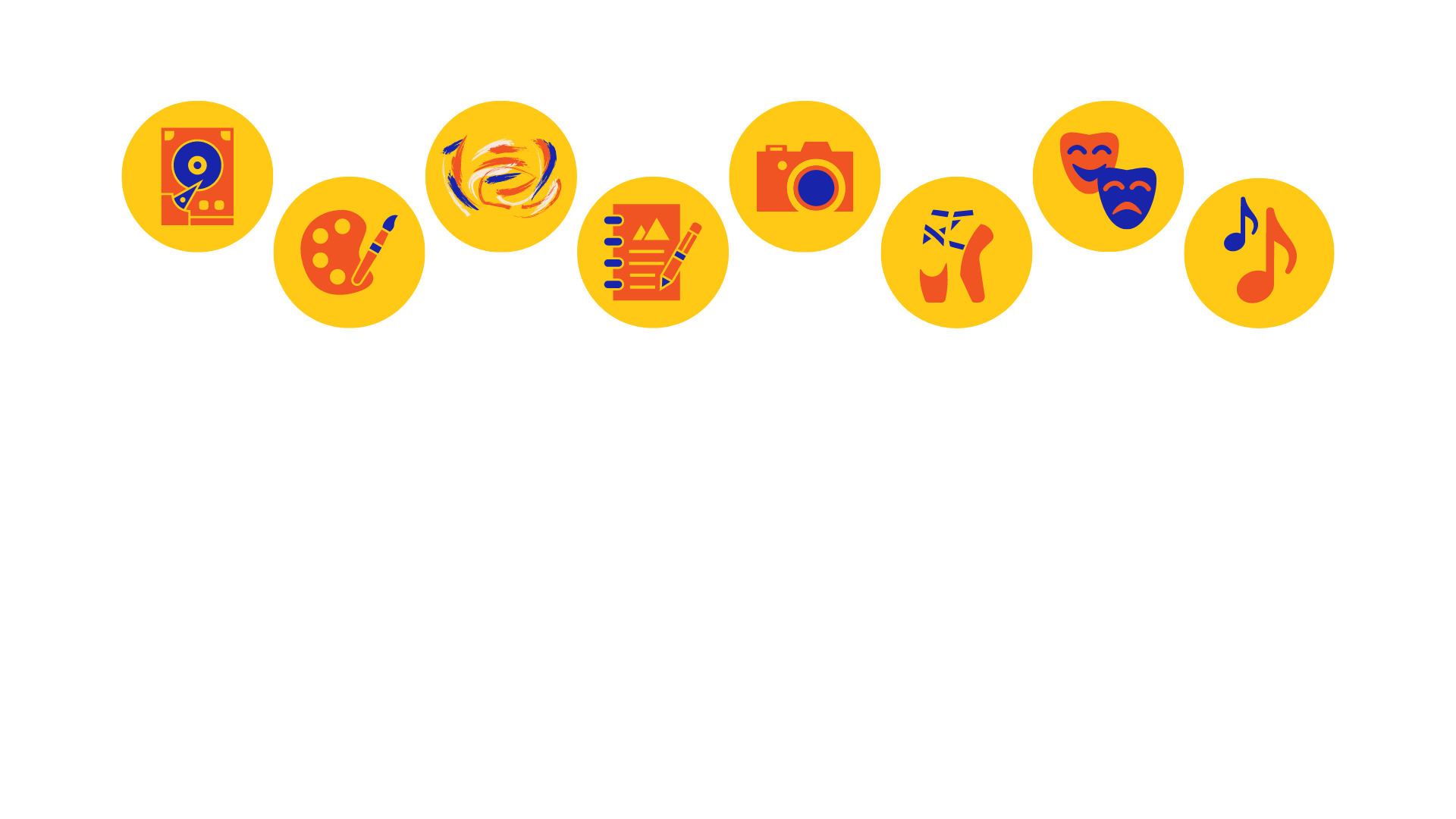 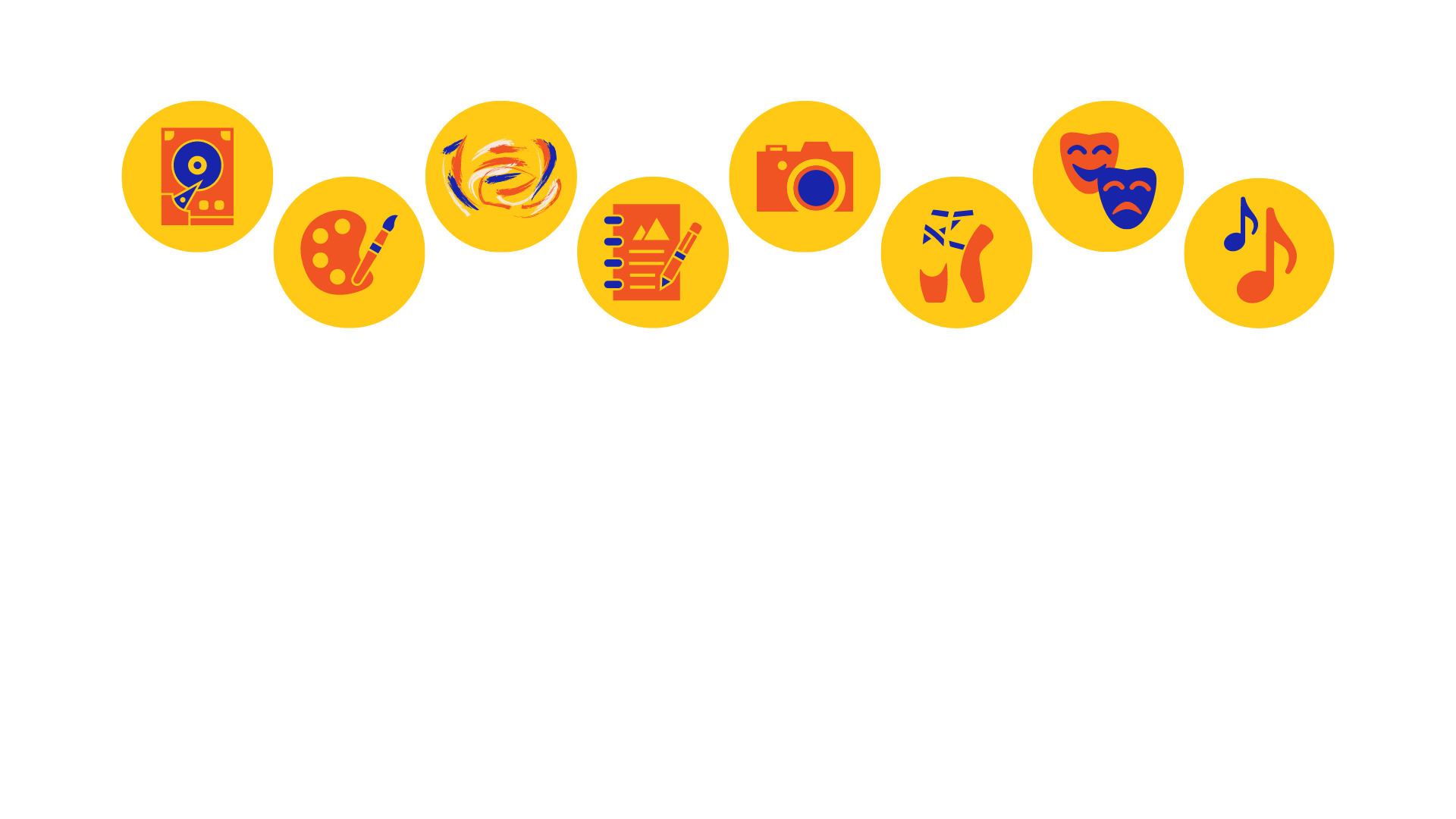 Writing work samples
Fiction, creative nonfiction, and playwrights may submit no more than 12 pages each of one to two manuscripts. 
Poets may submit five to seven poems. 
Playwrights may also submit documentation of a recorded performance or staged reading of their plays (videos, clip not to exceed five minutes.)
Inventory list should include title of piece, when published, etc.
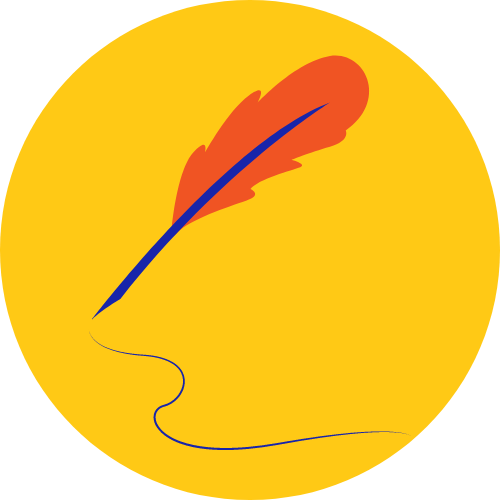 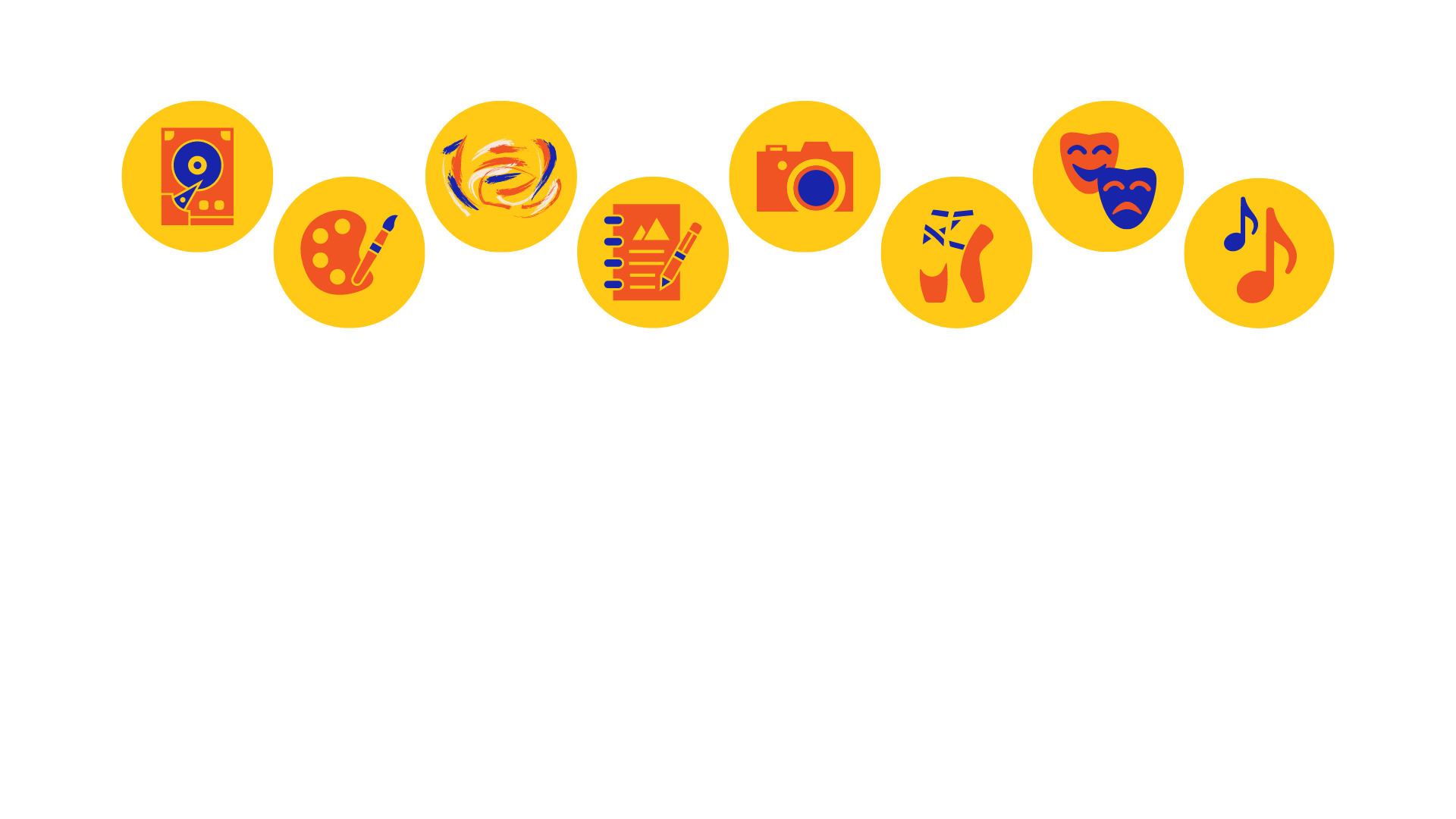 Support materials – résumés or bios (1/2)
As a rule, they should be:
Artist résumésFocus on your activities as an artist, including exhibitions, performances, readings, screenings, commissions, collections that have acquired your work, publishing history, residencies, articles and reviews of your work, workshops taught or taken, lectures, panels, education, employment, awards, etc.
AbbreviatedA suggested length is two-to-four pages.
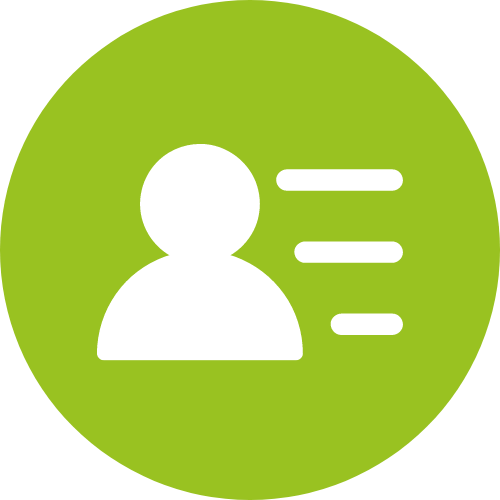 Support materials – résumés or bios (2/2)
If you have limited experience as an artist, foreground your existing artistic achievements in your resume and condense your other work and experience into broad background information. 
Use this situation to make the case that the grant is especially important towards taking a meaningful step forward in your artistic career.
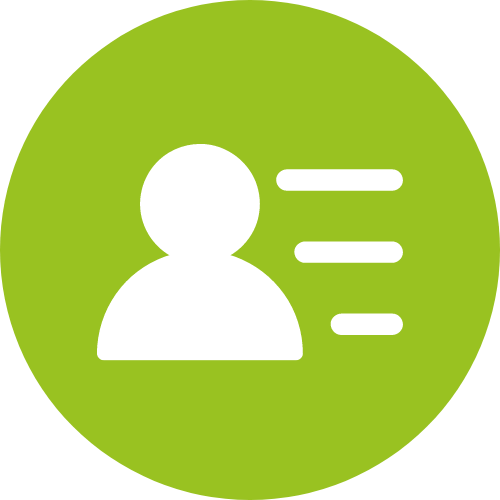 Letters of Recommendation
Letters of recommendation are optional and they should always be the least important part of your proposal. 
Have qualified references who can speak specifically and enthusiastically about your abilities as an artist.
Consider the following when choosing references:
First-hand knowledge of your work as an artist
Professional credentials (this is not a personal recommendation)
How recent is the reference’s encounter with your work?
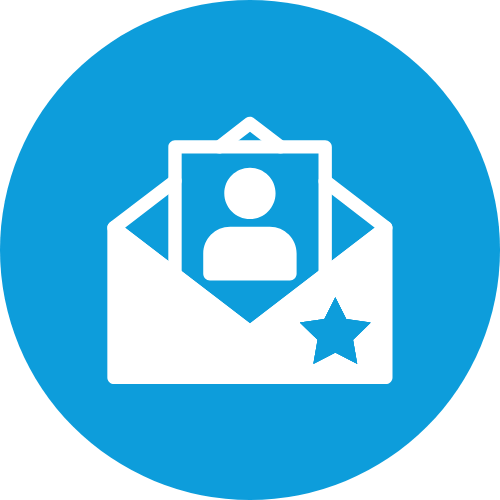 Review
Application Checklist
Application checklist (1/2)
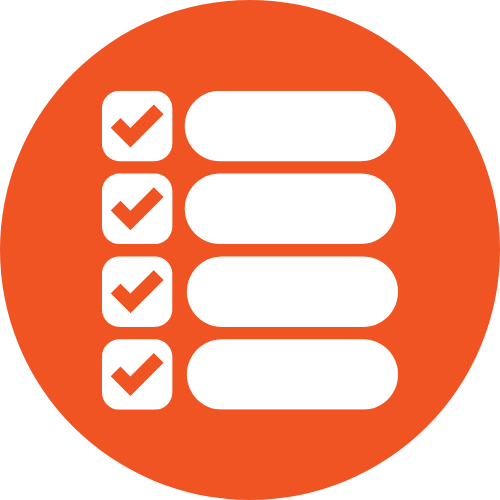 Application profile
 Narrative  
 Artist résumé Attach an artist résumé that includes education,  employment, public presentations of your work,  publications, commissions, honors, grant or  fellowship awards, and relevant experience.  (four pages maximum)
Application checklist (2/2)
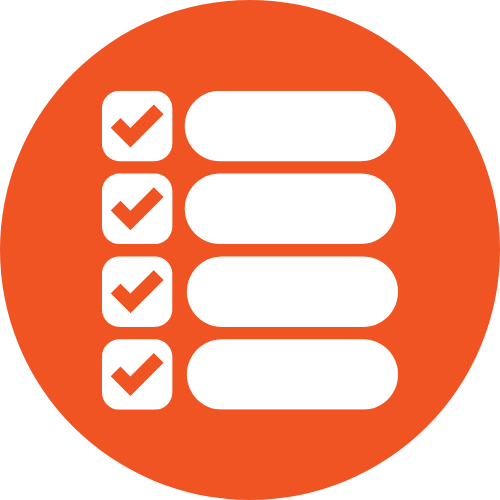 Budget support Provide support information for your budget,  i.e. cost of materials, price quote on services, etc.
 Support materials You may submit reviews, programs, catalogs, and  other support materials relevant to the project.
 Work samples and inventory list (list of what work samples)
If you receive a grant
You will enter into a contractual agreement with < arts council name> 
Promotional and marketing materials for the proposed project must use the N.C. Arts Council logo and credit line.
Funds must be spent by June 30, 2026.
Projects must be completed before December 31, 2026.
Questions?